WEEK 4
CFF III
Týden 4
Plán: 
Conversation: Travelling. Grammar: Prefixes I (při- and od-). Medical Czech: NURSING I.
Prefixy při/od(ode) - strana 92
Při = to arrive/come
Přijít - to arrive (on foot), to come
Přijet - to arrive (by vehicle), to come
Přiletět - to arrive (by plane), to come
od/ode = to leave
Odejít - to leave (on foot)
Odjet - to leave (by vehicle)
Odletět - to leave (by plane), to depart
Včera - teď - zítra
včera
teď
zítra
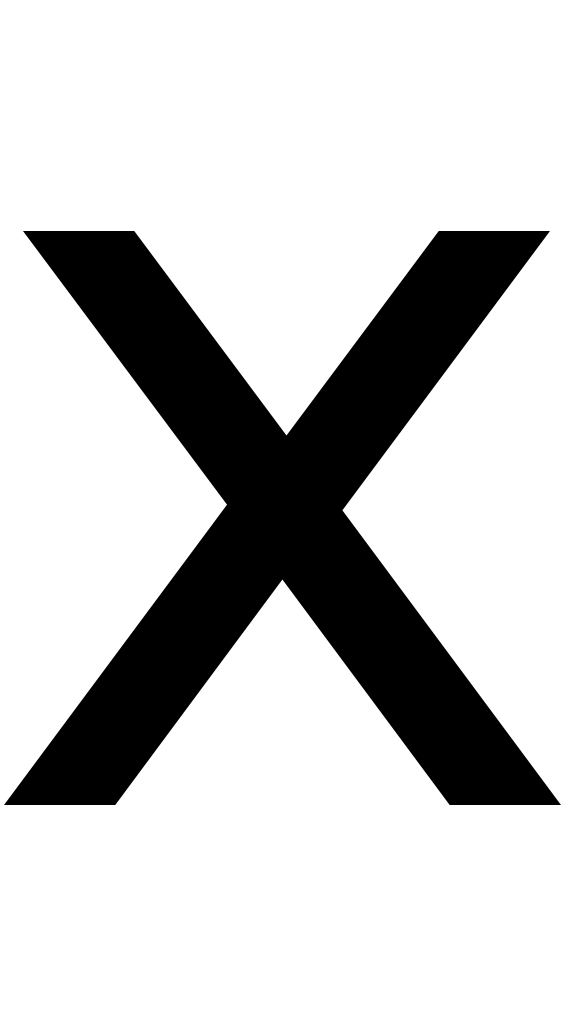 ON
Přišel
Přijel
Přiletěl
Přijde
Přijede
Přiletí
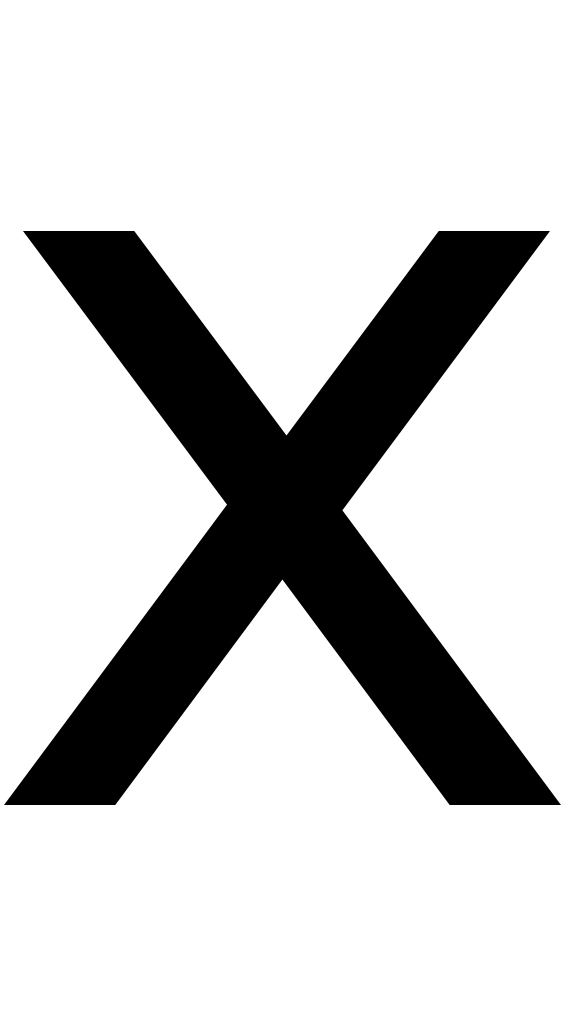 ON
Odešel
Odjel
Odletěl
Odejde
Odjede
Odletí
Nursing = ošetřovatelství
Hygiena a soběstačnost: 
čistit (si)/vyčistit (si) 	+ parts of your body in acc (to clean/to brush) 	
holit se/oholit se (holit si + parts of your body in acc) (to shave) 	
chodit/jít (to walk) 	
měnit/vyměnit (vyměnit si + something to be changed in acc) (to change) 	
mýt se/umýt se, umyju se 	(umýt si + parts of your body in acc) (to to wash) 	
oblékat se/obléknout se, obléknu se (obléknout si + clothes in acc) (to dress up) 	
pomáhat/pomoct*, pomůžu 	(to help) 	
sprchovat se/osprchovat se (to shower)
Make questions. Use these „starters“.
Sestra: Můžete [+ infinitiv] sám/sama?
Pacient: Ne, sám/sama [conjugated verb in negative forms].
Sestra: Chcete pomoct [+ infinitiv]?
Hygiena a vy. Make questions. Ask each other about your hygiene. Start with…
Kdy (obvykle) (+conjugated imperfective = left verb) …? 	
Jak často (+conjugated imperfective = left verb) …? 	
Jak dlouho (+conjugated imperfective = left verb) …?